Lecture 20
Chemical Reaction Engineering (CRE) is the field that studies the rates and mechanisms of chemical reactions and the design of the reactors in which they take place.
Last Lecture Energy Balance Fundamentals
Substituting for
2
Web Lecture 20Class Lecture 16-Thursday 3/14/2013
Reactors with Heat Exchange
User friendly Energy Balance Derivations
Adiabatic
Heat Exchange Constant Ta
Heat Exchange Variable Ta Co-current
Heat Exchange Variable Ta Counter Current
3
Adiabatic Operation CSTR
Elementary liquid phase reaction carried out in a CSTR
The feed consists of both - Inerts I and Species A with the ratio of inerts I to the species A being 2 to 1.
4
Adiabatic Operation CSTR
Assuming the reaction is irreversible for CSTR, A  B, (KC = 0) what reactor volume is necessary to achieve 80% conversion?
If the exiting temperature to the reactor is 360K, what is the corresponding reactor volume?
Make a Levenspiel Plot and then determine the PFR reactor volume for 60% conversion and 95% conversion. Compare with the CSTR volumes at these conversions.
Now assume the reaction is reversible, make a plot of the equilibrium conversion as a function of temperature between 290K and 400K.
5
CSTR: Adiabatic Example
1) Mole Balances:
6
CSTR: Adiabatic Example
2) Rate Laws:
3) Stoichiometry:
7
CSTR: Adiabatic Example
4) Energy Balance 
	Adiabatic, ∆Cp=0
8
CSTR: Adiabatic Example
Irreversible for Parts (a) through (c)
(a)  Given X = 0.8, find T and V
(if reversible)
9
CSTR: Adiabatic Example
Given X, Calculate T and V
10
CSTR: Adiabatic Example
Given T, Calculate X and V
(b)
(if reversible)
11
CSTR: Adiabatic Example
(c) Levenspiel Plot
12
CSTR: Adiabatic Example
(c) Levenspiel Plot
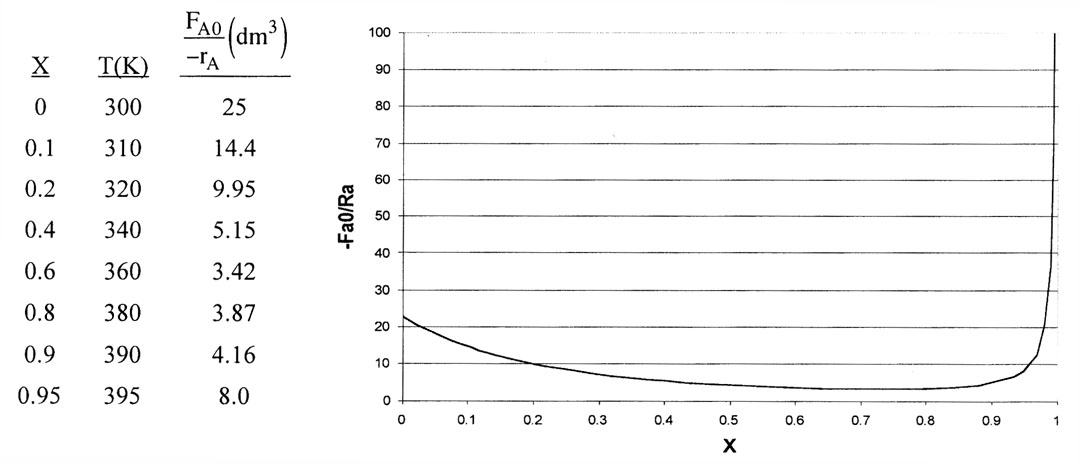 13
CSTR: Adiabatic Example
CSTR     X = 0.6     T = 360 K
CSTR     X = 0.95     T = 395 K
14
CSTR: Adiabatic Example
PFR     X = 0.6
PFR     X = 0.95
15
CSTR: Adiabatic Example - Summary
16
Energy Balance in terms of Enthalpy
17
PFR Heat Effects
18
PFR Heat Effects
19
Need to determine Ta
Heat Exchange:
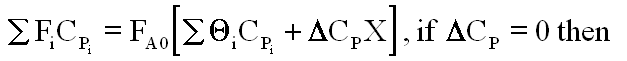 Need to determine Ta
20
Heat Exchange Example: Case 1 - Adiabatic
Adiabatic (Ua=0) and ΔCP=0
Energy Balance:
21
User Friendly Equations
Constant Ta     e.g.,   Ta = 300K
B. Variable Ta Co-Current
C. Variable Ta Counter Current
Guess Ta at V = 0 to match Ta0  = Ta0 at exit, i.e., V = Vf
22
Heat Exchanger Energy Balance 
Variable Ta Co-current
Coolant Balance: 
In - Out + Heat Added = 0
23
Heat Exchanger Energy Balance 
Variable Ta Counter-current
In  - Out  +   Heat Added = 0
24
Heat Exchanger – ExampleCase 1 – Constant Ta
Elementary liquid phase reaction carried out in a PFR
Heat Exchange Fluid
Ta
FA0
FI
T
The feed consists of both inerts I and species A with the ratio of inerts to the species A being 2 to 1.
25
Heat Exchanger – ExampleCase 1 – Constant Ta
1) Mole Balance:
2) Rate Laws:
26
Heat Exchanger – ExampleCase 1 – Constant Ta
3) Stoichiometry:
4) Heat Effects:
27
Heat Exchanger – ExampleCase 1 – Constant Ta
Parameters:
28
PFR Heat Effects
Heat generated
Heat removed
29
Heat Exchanger – ExampleCase 2 – Adiabatic
Mole Balance:
Adiabatic and ΔCP=0
Ua=0
Energy Balance:
Additional Parameters (17A) & (17B)
30
Adiabatic PFR
31
Example: Adiabatic
Find conversion, Xeq and T as a function of reactor volume
Xeq
X
T
rate
X
V
V
V
32
Heat Exchange
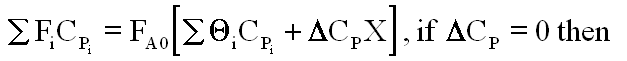 Need to determine Ta
33
User Friendly Equations
A. Constant Ta (17B) Ta = 300K
Additional Parameters (18B – (20B):
B. Variable Ta Co-Current
C. Variable Ta Countercurrent
Guess Ta at V = 0 to match Ta0  = Ta0 at exit, i.e., V = Vf
34
Heat Exchange Energy Balance Variable Ta Co-current
Coolant balance:
In - Out + Heat Added = 0
All equations can be used from before except Ta parameter, use differential Ta instead, adding mC and CPC
35
Heat Exchange Energy Balance Variable Ta Counter-current
In - Out + Heat Added = 0
All equations can be used from before except dTa/dV which must be changed to a negative. To arrive at the correct integration we must guess the Ta value at V=0, integrate and see if Ta0 matches; if not, re-guess the value for Ta at V=0
36
Derive the user-friendly Energy Balance for a PBR
Differentiating with respect to W:
37
Derive the user-friendly Energy Balance for a PBR
Mole Balance on species i:
Enthalpy for species i:
38
Derive the user-friendly Energy Balance for a PBR
Differentiating with respect to W:
39
Derive the user-friendly Energy Balance for a PBR
Final Form of the Differential Equations in Terms of Conversion:
A:
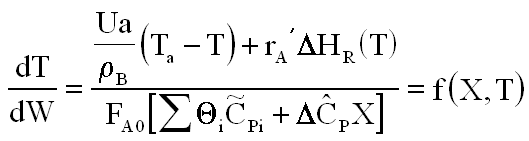 40
Derive the user-friendly Energy Balance for a PBR
Final form of terms of Molar Flow Rate:
B:
41
Reversible Reactions
The rate law for this reaction will follow an elementary rate law.
Where Ke is the concentration equilibrium constant. We know from Le Chaltlier’s law that if the reaction is exothermic, Ke will decrease as the temperature is increased and the reaction will be shifted back to the left. If the reaction is endothermic and the temperature is increased, Ke will increase and the reaction will shift to the right.
42
Reversible Reactions
Van’t Hoff Equation:
43
Reversible Reactions
For the special case of ΔCP=0
Integrating the Van’t Hoff Equation gives:
44
Reversible Reactions
Xe
KP
endothermic reaction
endothermic reaction
exothermic reaction
exothermic reaction
T
T
45
End of Lecture 20
46